CÉLULAS TRONCALESOBTENCIÓN Y APLICACIONES
ACADEMIA NACIONAL DE MEDICINA

DR. FABIO SALAMANCA GÓMEZ
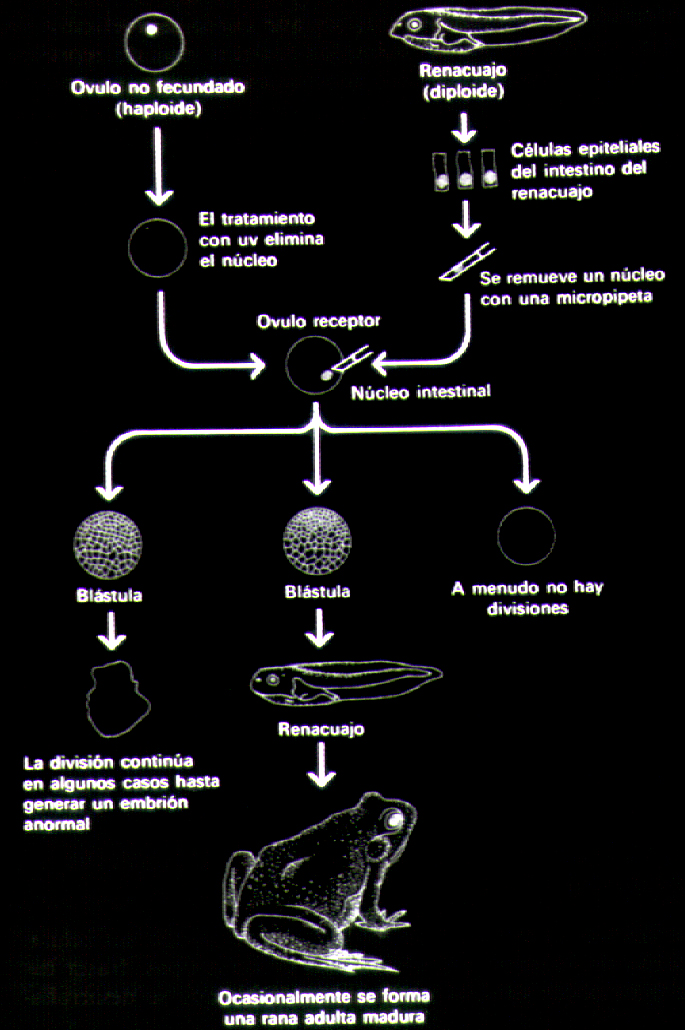 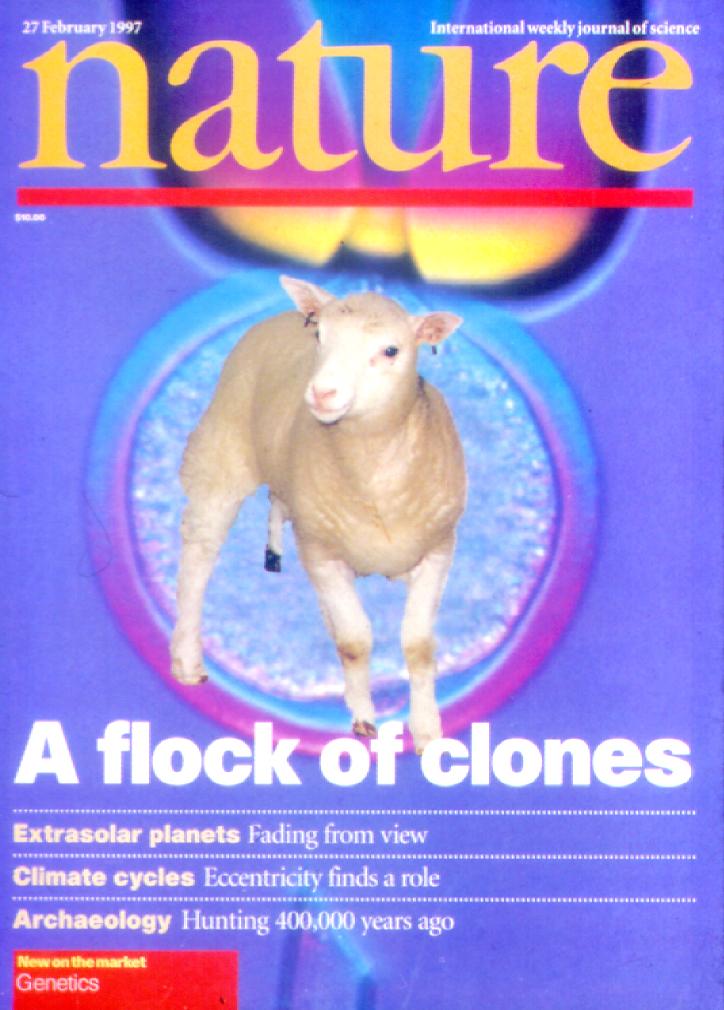 CÉLULAS TRONCALES
TOTIPOTENTES: ORIGINAN LAS TRES CAPAS EMBRIONARIAS Y MEMBRANAS EXTRAEMBRIONARIAS Y PLACENTA
PLURIPOTENTES: ORIGINAN CÉLULAS DE LAS TRES CAPAS Y CÉLULAS GERMINALES
MULTIPOTENTES MÁS RESTRINGIDAS: SE DIFERENCIAS EN CÉLULAS RELACIONADAS CON EL TEJIDO O EL ÓRGANO QUE LAS ORIGINÓ DE UNA DE LAS TRES CAPAS EMBRIONARIAS
         CÉLULAS TRONCALES HEMATOPOYÉTICAS
          CÉLULAS DEL CORDÓN UMBILICAL
iPS: CÉLULAS SOMÁTICAS REPROGRAMADAS USANDO FACTORES DE TRANSCRIPCIÓN: Oct4, Sox2, Klf4, c-Myc
CÉLULAS TRONCALES
TEJIDO HEMATOPOYÉTICO
      
     CÉLULAS TRONCALES HEMATOPOYÉTICAS: GLÓBULOS 	ROJOS, GLÓBULOS BLANCOS, PLAQUETAS
     CÉLULAS TRONCALES EPITELIALES: ANGIOBLASTOS
     CÉLULAS TRONCALES MESENQUIMALES:
           ADIPOCITOS
           CONDROCITOS
	OSTEOCITOS
	CÉLULAS MUSCULARES
INFARTO CEREBRAL TRATADO CON TRANSPLANTE DE CÉLULAS TRONCALES HEMATOPOYÉTICAS
REPROGRAMACIÓN DE CÉLULAS SOMÁTICAS
DIFERENCIACIÓN Y EXPANSIÓN DE CÉLULAS iPS
REPROGRAMACIÓN DE CÉLULAS SOMÁTICAS
iPSC en Medicina Regenerativa
OBTENCIÓN:	      		VENTAJA: PACIENTE ESPECÍFICA	
      RETROVIRUS					
      PLÁSMIDOS
      miRNAs
      PROTEÍNAS.- HISTONAS (ACETILACIÓN, METILACIÓN)
CÉLULAS MESENQUIMALES DE MÉDULA ÓSEA
TEJIDO ADIPOSO
GELATINA DE WHARTON
PULPA DENTAL
CÉLULAS GERMINALES (ESPERMATOGONIAS)
MICRONANOESTRUCTURAS EN SUSPENSIÓN
SECRETOMA: TERAPIA LIBRE DE CÉLULAS (FACTORES DE CRECIMIENTO, CITOCINAS,QUIMIOCINAS)
DIFERENCIACIÓN DE ÓRGANOS
PARÁMETROS A CONSIDERAR
NÚMERO DE CÉLULAS TRASPLANTADAS

TIEMPO DE LA INYECCIÓN DE LAS CÉLULAS

NÚMERO DE DOSIS APLICADAS
DIFICULTADES Y RIESGOS
EFICIENCIA BAJA

AUMENTAR LA EXPANSIÓN PARA ENSAYOS CLÍNICOS

RIESGO DE MALIGNIZACIÓN
   	GEN DE LA TIMIDIN-QUINASA
CÉLULAS TRONCALES Y MEDICINA REGENERATIVA
MEDICINA REGENERATIVA

    MEJORAR LA SALUD Y LA CALIDAD DE VIDA RETAURANDO, MANTENIENDO O INCREMENTANDO EL TEJIDO Y EL FUNCIONAMIENTO DE LOS ÓRGANOS
CÉLULAS TRONCALES Y MEDICINA REGENERATIVA
ENSAYOS CLÍNICOS CONTROLADOS

			      ASIA 40 POR CIENTO
MÁS DE 3,000      EUROPA 30 POR CIENTO
			     ESTADOS UNIDOS 25 POR CIENTO
			     OTROS 5 POR CIENTO
CÉLULAS TRONCALES Y MEDICINA REGENERATIVA
APLICACIONES:
ENFERMEDADES CARDIOVASCULARES: INSUFICIENCIA CARDIACA, 			ATEROESCLEROSIS, SÍNDROME QT PROLONGADO
ENFERMEDAD VASCULAR CEREBRAL
ENFERMEDADES NEURODEGENERATIVAS: ESCLEROSIS LATERAL 			AMIOTRÓFICA, ALZHEIMER, PARKINSON, ATAXIA, 
	LESIONES MEDULARES
ENFERMEDADES ONCOHEMATOLÓGICAS
ENFERMEDADES OSTEOARTICULARES
ENFERMEDADES AUTOINFLAMATORIAS
ENFERMEDADES HEPÁTICAS
DEGENERACIÓN DE LA RETINA
ANEMIA DE CÉLULAS FALCIFORMES, TALASEMIAS
TAMIZ PARA APLICACIÓN DE FÁRMACOS
ÉTICA.- CÉLULAS TRONCALES
ÉTICA NATURAL: OBSERVACIONAL
TRANSFUSIÓN: QUIMERA HUMANO-HUMANO
TRANSPLANTE DE CÉLULAS TRONCALES: QUIMERA HUMANO-HUMANO
ÉTICA.- CÉLULAS TRONCALES
RESPETO A LA PERSONA:
AUTONOMÍA
CONSENTIMIENTO INFORMADO
REGLA DE LOS CATORCE DÍAS
         FORMACIÓN DE LA LÍNEA PRIMITIVA
 PREIMPLANTACIÓN  (5-7 DÍAS)
ÉTICA.- CÉLULAS TRONCALES
VULNERABILIDAD DEL SER HUMANO
INCREMENTAR CONOCIMIENTO CIENTÍFICO
DISMINUCIÓN DE LA VULNERABILIDAD
BIENESTAR DE LA HUMANIDAD
VALOR MORAL DE LA INVESTIGACIÓN CIENTÍFICA
PROTECCIÓN DE LOS SERES HUMANOS
ÉTICA.- CÉLULAS TRONCALES
CATEGORÍAS PERMISIBLES DE INVESTIGACIÓN

      ESTUDIOS IN VITRO CON CÉLULAS TRONCALES 	PLURIPOTENTES
      OBTENCIÓN DE NUEVAS LÍNEAS HUMANAS 	PLURIPOTENTES
       APLICACIÓN CLÍNICA DE CÉLULAS TRONCALES EN 	HUMANOS
ÉTICA.- CÉLULAS TRONCALES
CATEGORÍAS NO PERMISIBLES DE INVESTIGACIÓN

CULTIVO DE EMBRIONES POSTERIOR A 14 DÍAS
IMPLANTACIÓN DE CÉLULAS TRONCALES PLURIPOTENTES EN ÚTERO HUMANO O 
  DE PRIMATES NO HUMANOS
IMPLANTAR QUIMERAS EN CÉLULAS GAMÉTICAS
NATURE 2015:523:520-522